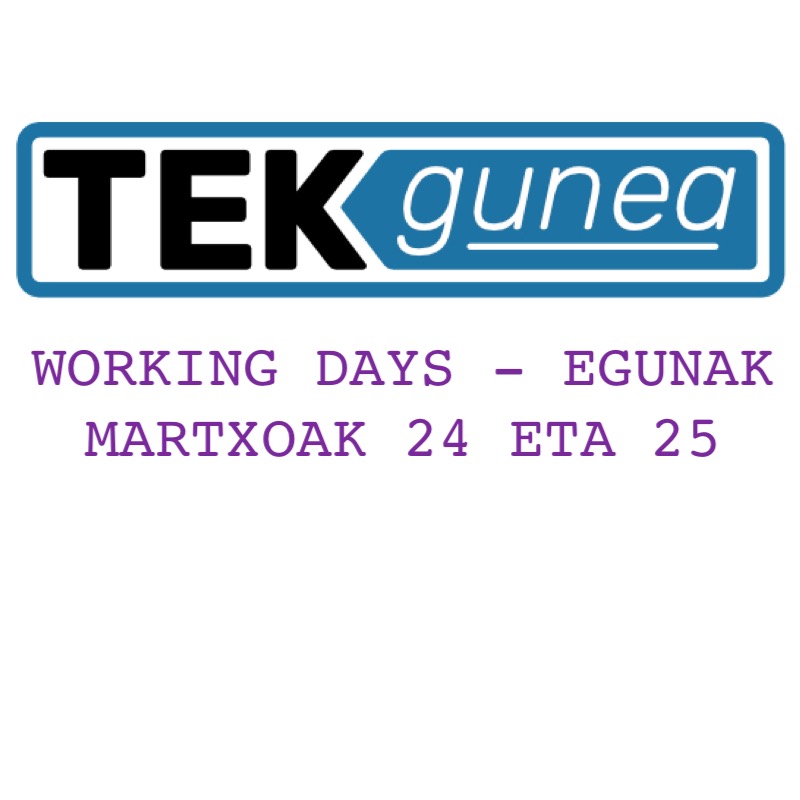 EUSKO JAURLARITZA – GOBIERNO VASCO

Francisca Pulgar

Bibliotecas vascas en Red
RELEASE 1.0

IKTen berrikuntzari eta Administrazio arteko lankidetzari buruzko jardunaldiak

Jornadas de Innovación TIC y colaboración Interadministrativa
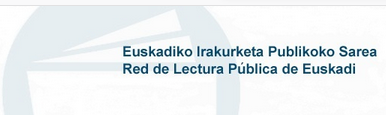 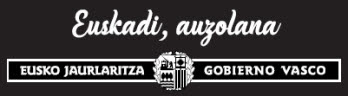 BIBLIOTECAS VASCAS EN RED

	4 EJES:

Administraciones Públicas
Profesionales
Tecnología
Ciudadanía
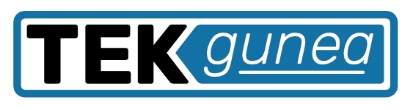 CRONOGRAMA
Etapas principales:

2004-2006: proyecto a corto y medio plazo
2016-2018: Bilbao, Santurtzi, Donostia,      Diputación Foral de Álava
2020: bibliotecas del Gobierno Vasco
Entre tanto, 2014: eLiburutegia
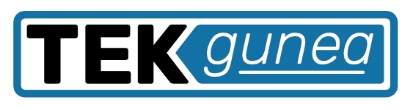 ¿QUÉ ES LA RED DE BIBLIOTECAS?

Una gran infraestructura cultural 

  sostenible

Administraciones
Profesionales
Recursos tecnológicos
Recursos económicos
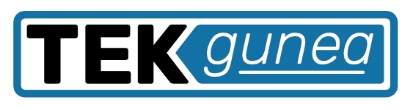 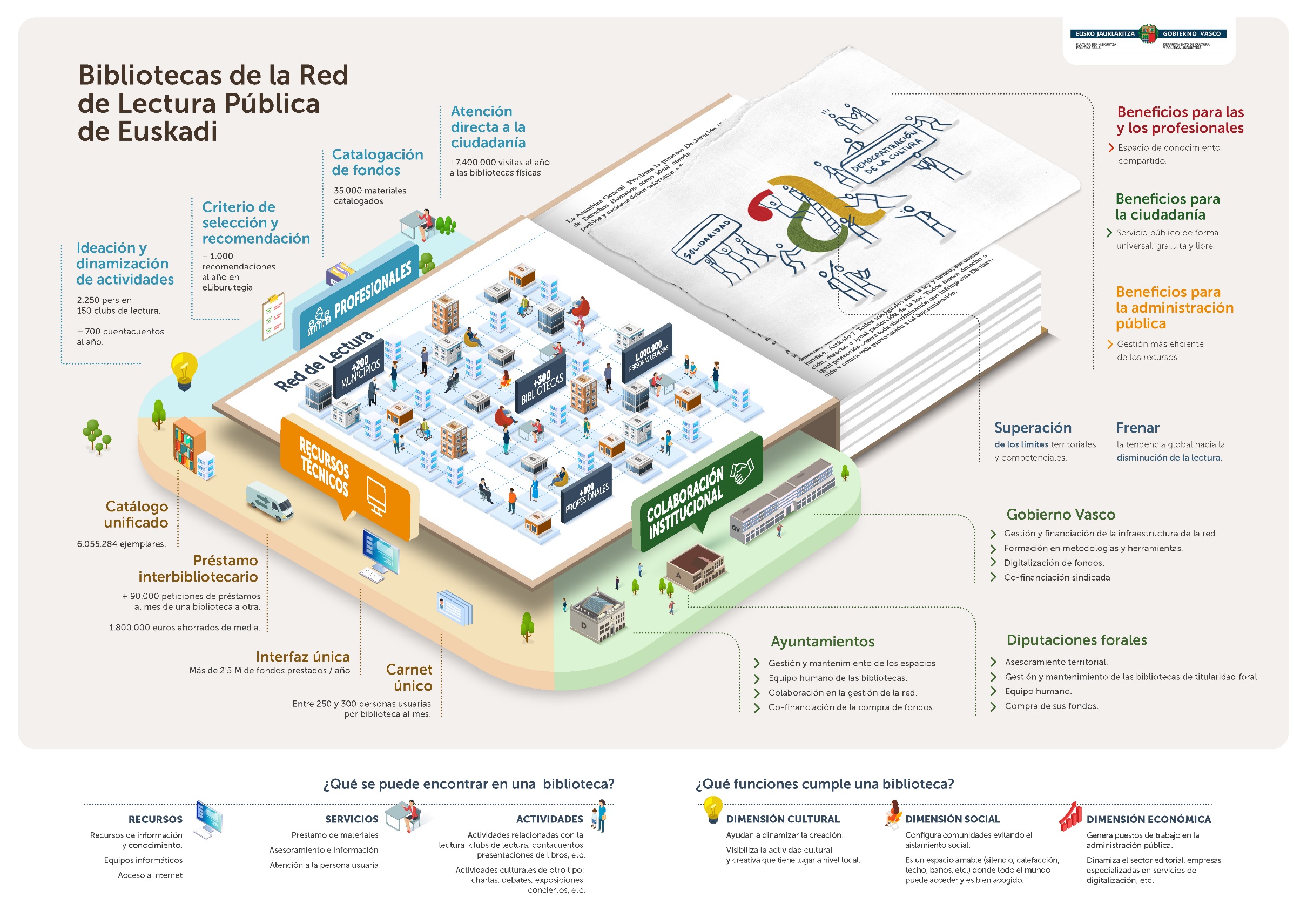 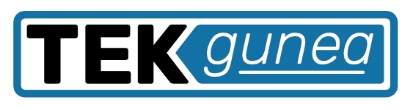 PROFESIONALES EN RED

Todas las bibliotecas utilizan la misma = última

   versión del software


Trabajo colaborativo = ahorro y eficiencia


Catalogaciones, cambios y modificaciones se 

  hacen una  sola vez


Soporte, formación, reciclaje = acompañamiento
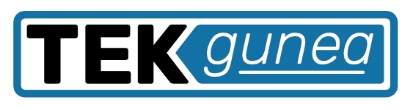 CIUDADANÍA

Acceso ocio, cultura e información

Catálogo unificado

Interfaz única

Carnet único

Préstamo de documentos + contenidos digitales

Actividades culturales, tertulias…
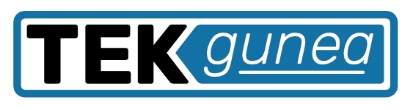 LA RED EN NÚMEROS

Más de 330 bibliotecas


Más de 900 profesionales en Red
 

Más de 1.000.000 personas socias


Más de 170.000 préstamos interbibliotecarios


Más de 1.800.000 préstamos de documentos


Más de 7.000.000 visitas a las bibliotecas
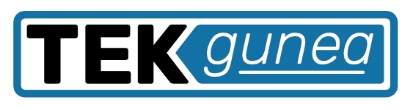 ¿QUÉ ES LA RED DE BIBLIOTECAS?

Posiblemente, el servicio cultural que llega a más personas en Euskadi. Sean de donde sean y tengan los recursos económicos que tengan, pueden acceder exactamente a los mismos fondos, actividades y servicios = 
Democratización de la cultura
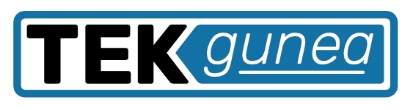 ESKERRIK ASKO!
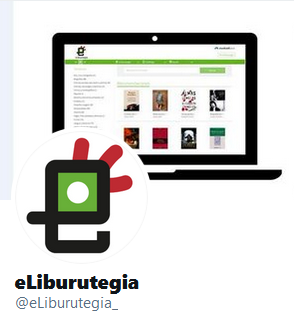 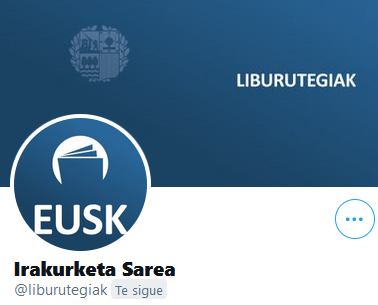 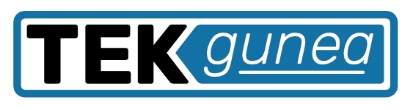